Stožac
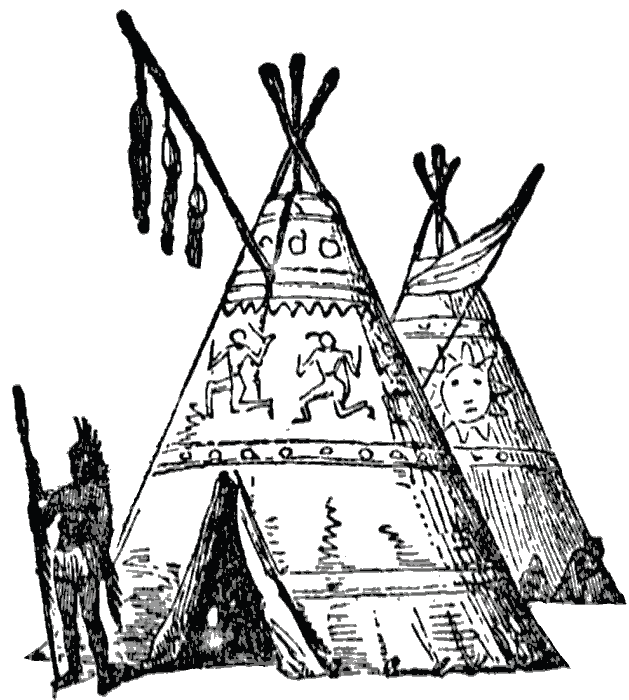 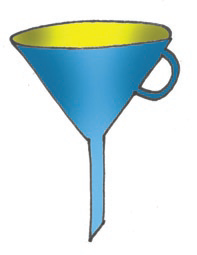 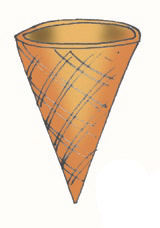 Zanimljivosti
Na slici je vulkan Vezuv pored grada Napulja u Italiji. Najpoznatiji je po erupciji lave 79. godine poslije Krista koja je uništila gradove Pompeje i Herkulanej. Otada je imao više erupcija i smatra se jednim od opasnijih vulkana na svijetu. Pri erupciji se lava izlijeva podjednako na sve strane, slijeva se niz padine vulkana i postupno se hladeći postaje dio padine. To daje vulkanima karakterističan oblik stošca.
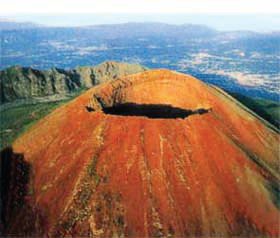 Pokus 1.
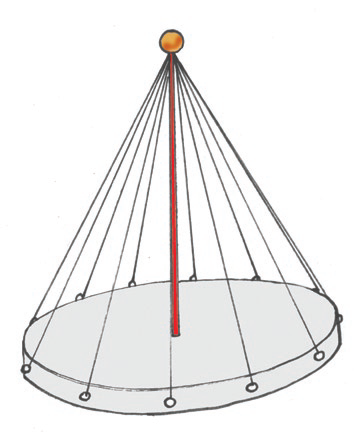 Potreban ti je karton formata A4, stiropor debljine 1 cm za podlogu, krojačke pribadače s glavom, pletaća igla, malo plastelina te deblji konac ili tanja vuna.
Stiropor izreži u obliku kruga te u zakrivljeni rub ravnomjerno zabodi pribadače, podjednako udaljene. Neka bude barem 12 pribadača. Tako pripremljen stiropor postavi na karton i u samo središte zabodi pletaću iglu. Na vrh igle stavi kuglicu plastelina. Sada od vrha igle, tj. plastelina nategni konac i omotaj ga oko glave pribadače na stiroporu. Učini to sa svim pribadačama.
UPAMTI
Neka je dan krug središta S i Polumjera duljine r, a V neka je točka koja ne leži u ravnini tog kruga.

Skup svih točaka koje leže na dužinama koje spajaju točku V i bilo koju točku kruga nazivamo stožac.
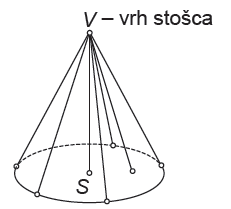 Crtanje skice stošca
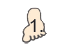 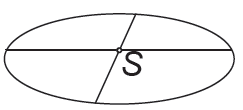 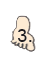 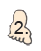 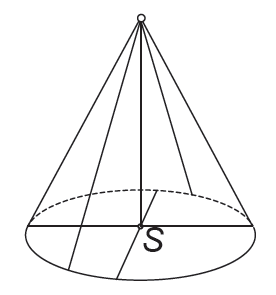 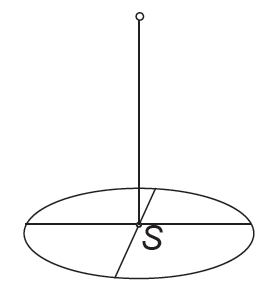 Stožac
h – duljina visine
s – duljina izvodnice
r – duljina polumjera baze (osnovke)
d – duljina promjera baze (osnovke) 
d = 2r
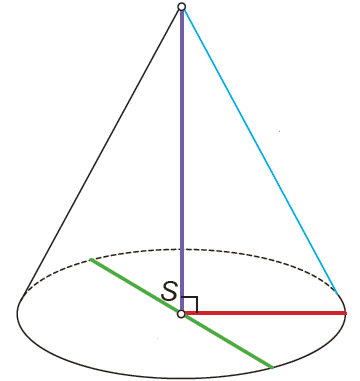 h
p l a š t
s
d
r
osnovka (baza)
Stožac - pojmovi
Ako je pravac koji spaja vrh V i središte S kruga okomit na osnovku (bazu), riječ je o uspravnom stošcu.
Svaka spojnica vrha stošca s bilo kojom točkom na rubu osnovke (kružnice) zove se izvodnica stošca (s).
Os stošca je pravac (VS) koji prolazi njegovim vrhom i središtem baze stošca. Stožac je uspravan ako je njegova os okomita na ravninu baze.
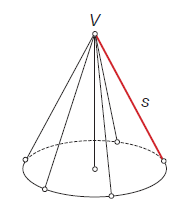 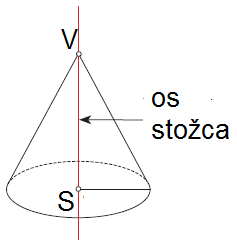 Stožac - pojmovi
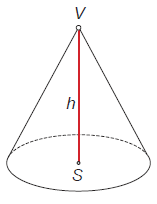 Visina stošca je dužina povučena iz vrha okomito na ravninu baze stošca.

Osni presjek stošca je trokut koji  nastaje kad se stožac presiječe ravninom koja sadrži os stošca i promjer njegove baze. Kod uspravnog stošca osni presjek je jednakokračan trokut.
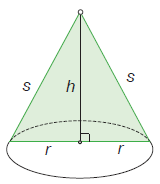 UPAMTI
Duljina izvodnice stošca jednaka je   
pri čemu je r duljina polumjera baze, a h duljina visine stošca.
s2  =h2+r2
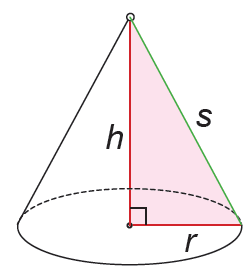 r2  =s2-h2
h2  =s2-r2
Primjer 1. Izračunaj duljinu izvodnice stošca kojemu duljina polumjera baze iznosi 3 cm, a duljina visine stošca 4 cm.
r = 3 cm 
h = 4 cm 
s=?
s2=h2+ r2
s2= 42+ 32
s2= 16+ 9
s2= 25
s =5 cm
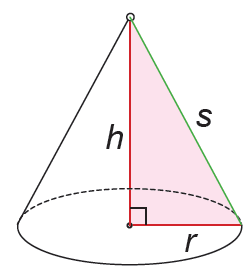 /√
Rješenje
Primjer 2. Izračunaj opseg i površinu osnog presjeka stošca kojemu je zadana duljina visine i duljina polumjera baze
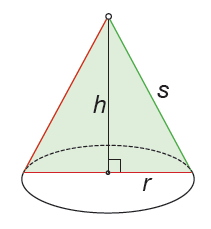 Rješenje
Pokus 2.
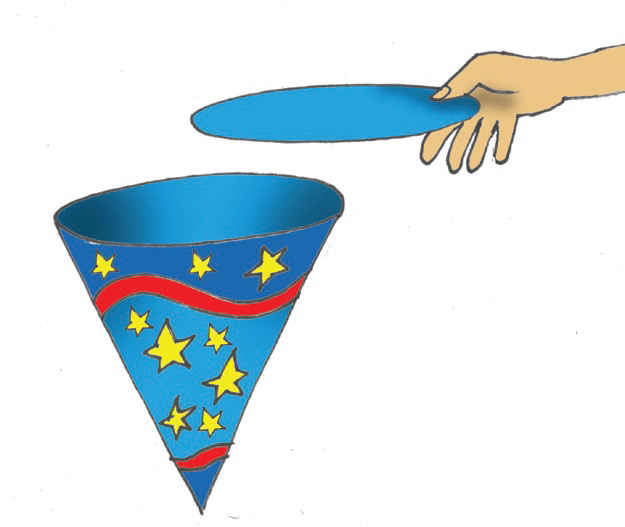 Potreban ti je ukrasni šeširić oblika stošca i tanji karton. 
Najprije šeširiću napravi poklopac od kartona:izmjeri promjer i izreži od kartona krug s tim promjerom. Razreži šeširić po izvodnici stošca.
Razvij plašt stošca (šeširića) u ravninu, a poklopac napravljen od kartona prilijepi uz zakrivljeni rub plašta.
UPAMTI
Mreža uspravnog stošca sastoji se od jednog kruga polumjera duljine r i kružnog isječka polumjera duljine s, pri čemu je duljina pripadajućeg kružnog luka jednaka opsegu baze.
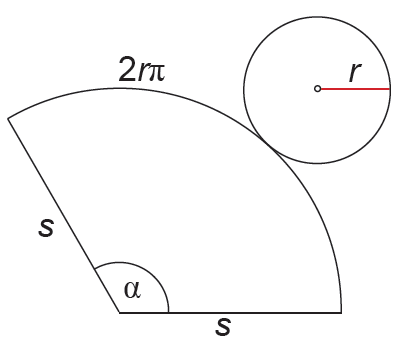 1. Među predmetima na slici pronađi stošce.
a)
c)
b)
d)
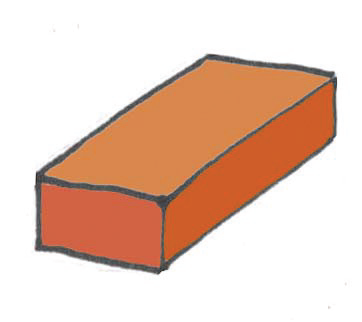 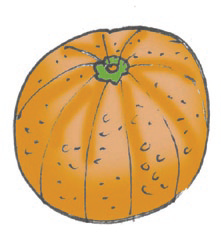 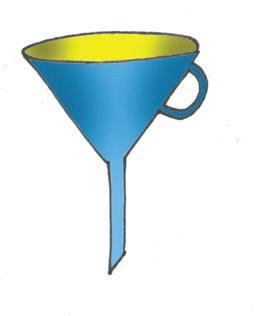 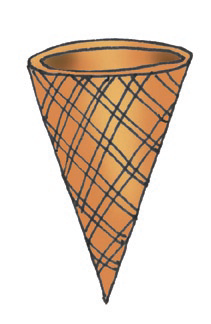 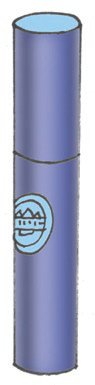 f)
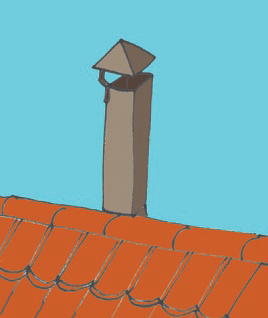 e)
2. Izračunaj duljinu izvodnice uspravnog stošca ako su zadane duljina polumjera baze i duljina visine:
a) r = 3 cm
    h = 4 cm
b) r = 2√2 cm
    h = 2√3 cm
Oplošje stošca
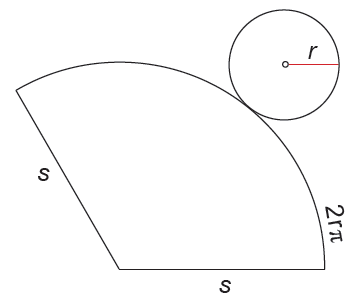 Površina plašta:
Površina baze:
UPAMTI
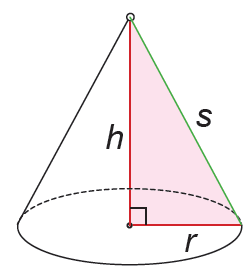 Oplošje stošca jednako je zbroju površina baze i plašta stošca.
O = B + P
B=r2π površina baze stošca
P=rπs  površina plašta stošca
Uvrstimo li prije navedene izraze za B i P u formulu za oplošje, dobit ćemo 
O = r2 π + rπs
 odakle nakon izlučivanja zajedničkog faktora slijedi: 
O = rπ(r + s).
Primjer 1. Izračunaj oplošje stošca s duljinom polumjera baze √3 cm i visinom stošca duljine √6 cm.
s2=h2+ r2
s2=(√6) 2+ (√3 )2
s2= 6+ 3
s2= 9 / √
s =3 cm
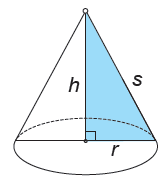 r = √3 cm
h = √6 cm
O=?
O= B + P
O = 3π + 3√3 π 
O = 3(1 + √3) πcm2
Površina baze:
B = r2π
B =(√3 )2 π
B = 3 π cm2
Površina plašta:
P = rπs
P =√3 ∙ π ∙ 3
P = 3√3 π cm2
Rješenje
Pokus 2.
Potrebna su ti tri korneta za sladoled oblika stošca, čaša oblika valjka koja ima sukladnu bazu i jednaku visinu kao i korneti za sladoled.
Čašu napuni do vrha sladoledom.
Iz čaše prebaci sladoled u kornete.
Sva tri korneta napuni do vrha i čaša bi se trebala potpuno isprazniti.
Pojedi sladoled! Dobar tek!
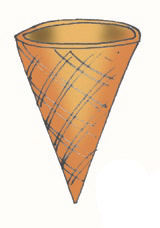 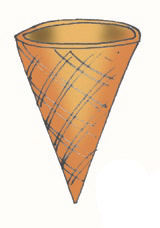 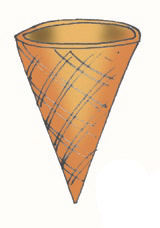 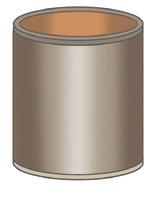 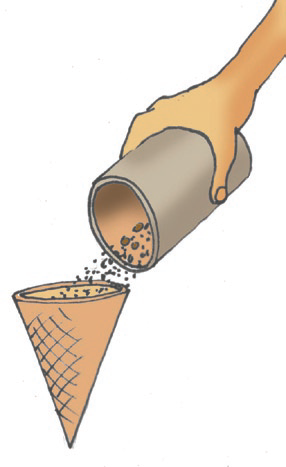 Obujam stošca
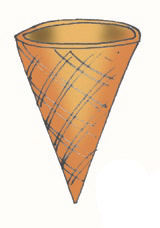 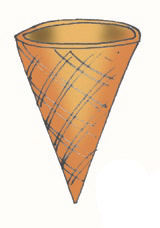 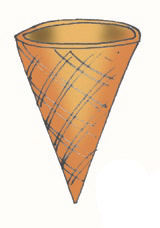 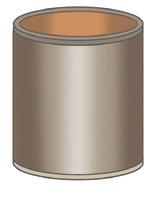 UPAMTI
Obujam stošca jednak je trećini umnoška površine baze i duljine visine.
Primjer 2. Izračunaj obujam stošca kojemu je zadano:
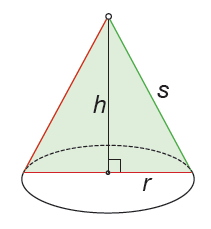 Rješenje